Организация работы в группе продлённого дня.
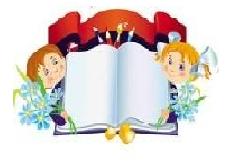 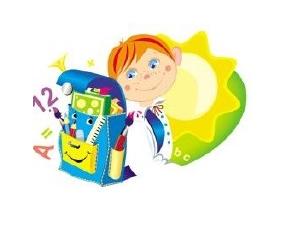 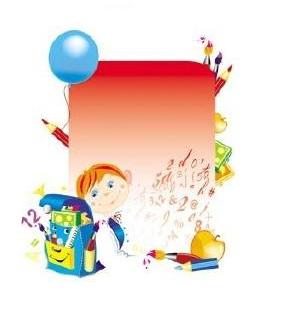 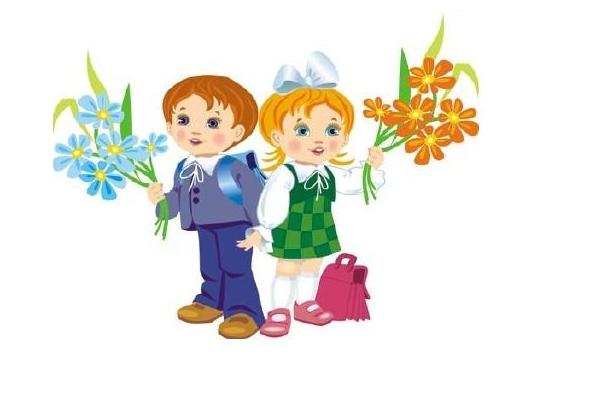 СОШ № 13

Воспитатель:  Пистоль В.Ю.
Современная жизнь заставляет родителей все больше времени уделять своей профессиональной деятельности, поэтому ребенок остается в школе до самого вечера. Однако он не должен быть психологически травмирован тем, что другие дети идут домой, а он остается в школе. Учителя нашей школы в своей работе стремятся это учитывать. После окончания уроков в начальной школе функционирует группа продленного дня. Здесь дети могут вкусно пообедать, погулять, выполнить домашнее задание под руководством опытного воспитателя; по мере необходимости - получить консультации по разным предметам, а потом найти занятия по интересам.
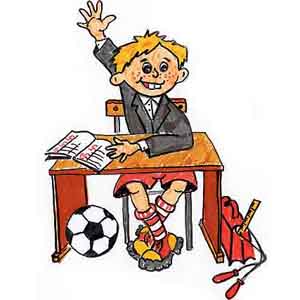 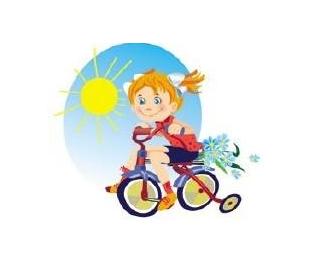 В наполнении созидательной деятельностью второй половины дня школьника важную роль играет интеграция основного и дополнительного образования. Оно включает в себя взаимосвязанные компоненты: 
   - образовательная деятельность: выполнение домашних и творческих заданий, индивидуальные консультации учителя; 
   - содержательный и оздоровительный досуг: интеллектуальные и развивающие игры, прогулки.
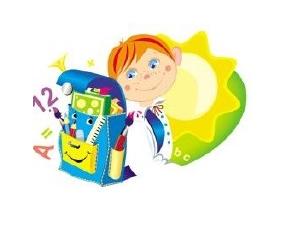 Особое место в режиме группы продленного дня отведено мероприятиям досугового направления и организации работы с детьми по интересам (беседы, викторины, конкурсы). Главное, чтобы свободное время ребенка не превратилось в рабочее или просто в скучное и рутинное «отбывание» до вечера. Задача воспитателя - сделать досуг ребят интересным, насыщенным, разнообразным. У воспитателя есть разнообразные, интересные идеи и необходимый методический материал для индивидуальных и коллективных занятий. Для каждого находится занятие.
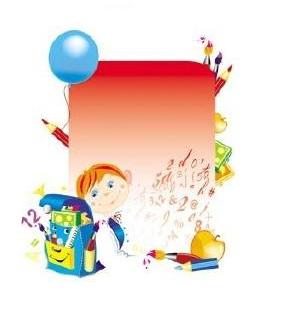 Режим работы группы продленного дня:12:00-12:15-приём детей;12:15-13:00-активный отдых, прогулка и игры на свежем воздухе;13:00-13:30-обед;13:30-14:30-самоподготовка;14:30-15:15-активный отдых, подвижные игры;15.15-16:15-самоподготовка;16:15-17:00-общеразвивающие занятия, занятия по интересам.
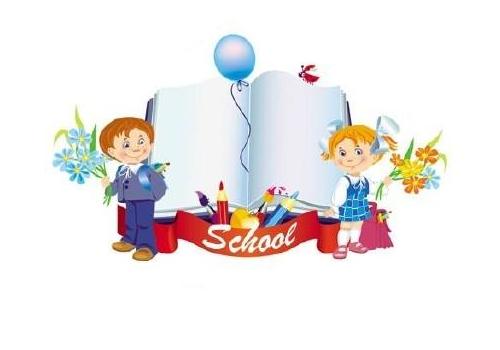 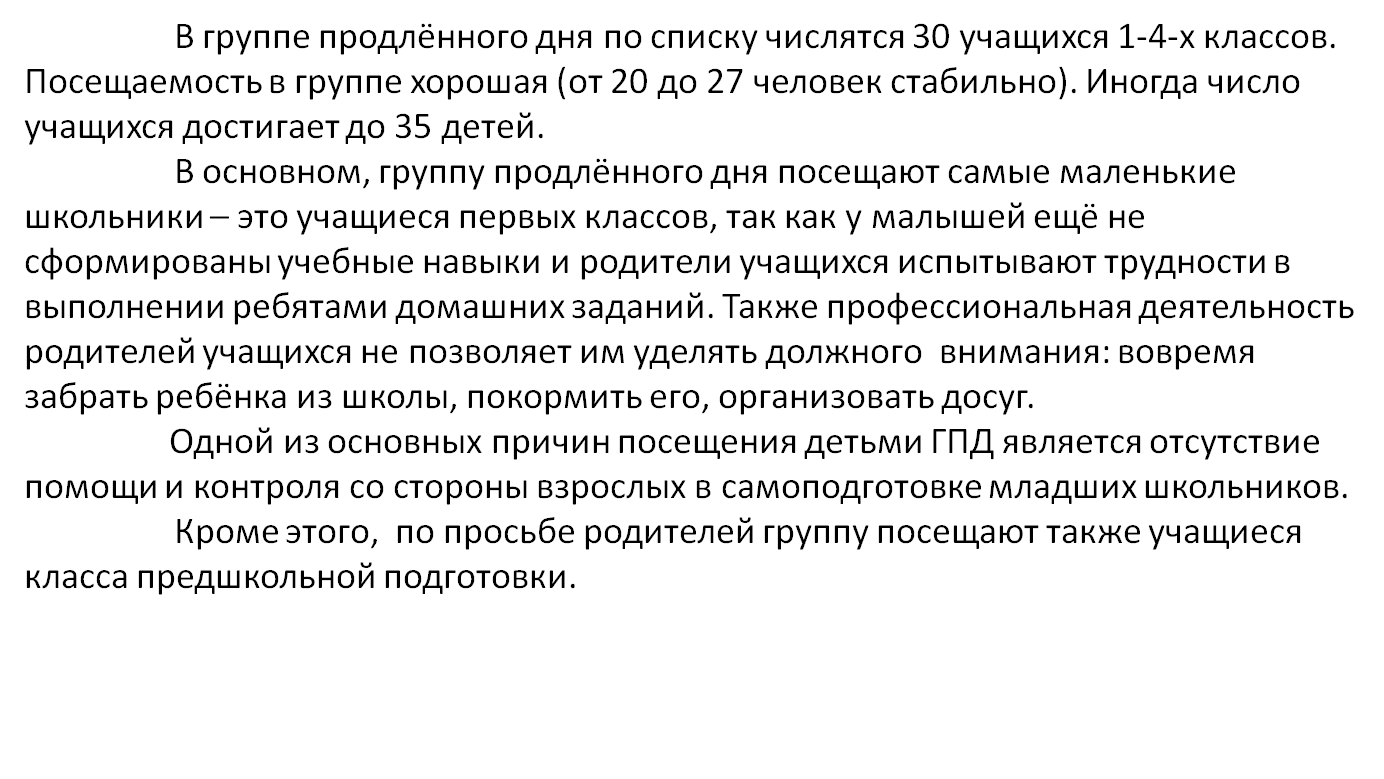 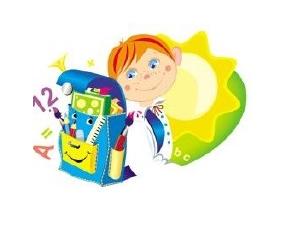 Главной целью работы  в группе продленного дня является воспитание самостоятельного, ответственного, образованного человека и физически здоровой личности. Профессиональная деятельность воспитателя направлена на решение следующих задач:
Создание благоприятных условий для личностного развития воспитанников в учебном заведении во внеурочное время.
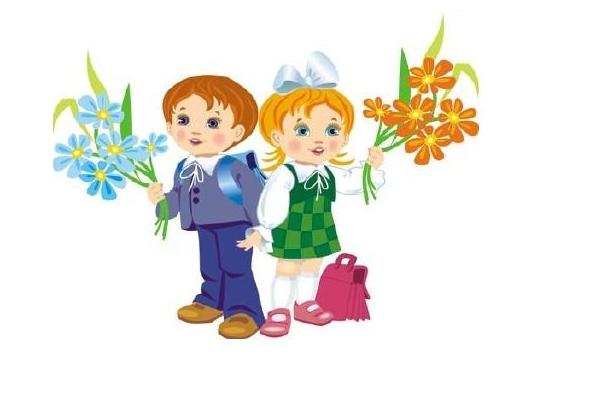 Создание условий для реализации основных форм деятельности учащихся в группе продленного дня: бытовой,  учебной, досуговой,  физкультурно- оздоровительной;
Создание условий для формирования системы отношений в коллективе, к самому себе, другим людям, окружающему миру.
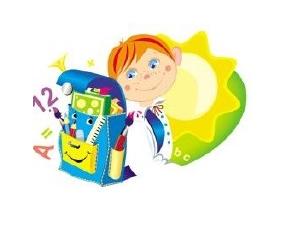 Одним из ведущих видов познавательной деятельности в условиях работы группы продленного дня является самоподготовка. Это обязательные ежедневные занятия, на которых школьники самостоятельно выполняют учебные задания и строго в определенное время.
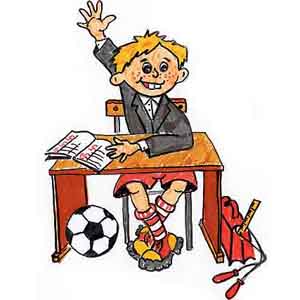 Цель самоподготовки- привитие учащимся навыков самообразовательной работы, которым в обыденной жизни придается огромное значение. При этом учитывается возраст школьников, их самообразовательные возможности. Перед самоподготовкой группе ставятся ряд задач:
 закрепление и повторение изученного материала,
 развитие интереса к учению,
 приобретение школьниками навыков самостоятельной работы,
 формирование исполнительских навыков.
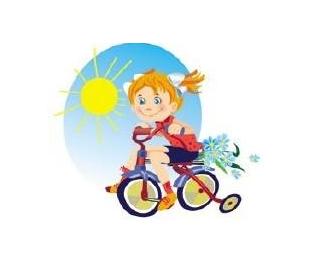 Как учебное занятие самоподготовка выполняет образовательные и воспитательные функции.
 -  Образовательные функции:
  информационная (закрепление и повторение знаний полученных на уроках);
  развивающая функция (развитие внимания, памяти, мышления, речи детей.);
· конструктивная функция (планирование учебной работы, распределение сил).
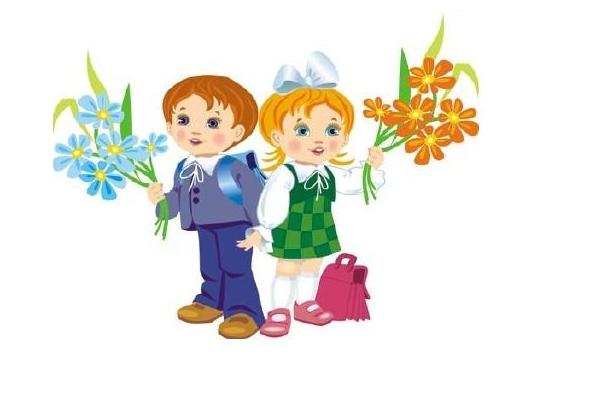 Воспитательные функции:
· мотивационная;
· формирование положительных черт характера, жизненно важных качеств личности (трудолюбие, воля, активность);
· организационная функция.
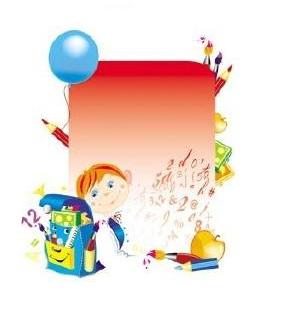 В работе с младшими школьниками для успешности выполнения домашних заданий, развитию способностей детей проводились беседы («Как выполнять домашнее задание», «Минута час бережет»). Были использованы специально подобранные тесты, игры, анкеты и упражнения, способствующие формированию психологических качеств, свойств, необходимых для успешного обучения и общения: к ним относятся игры и задания на развитие памяти.
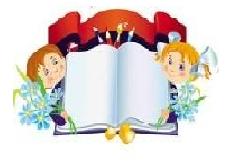 Физкультурно - оздоровительная работа в режиме группы продленного дня складывается из таких видов, как физкультурные минутки во время самоподготовки, час занятий физической культурой (спортивный час), игры и развлечения на прогулках.
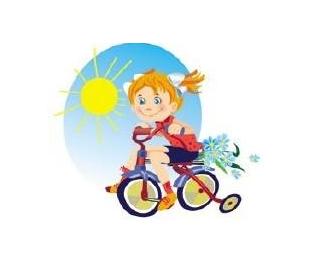 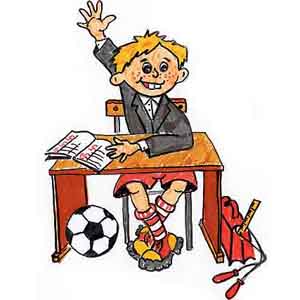 Для развития творческих способностей и познавательной активности детей в группе отведено свободное время (занятия по интересам), где используются все возможности для разностороннего развития способностей и интересов детей. Ребята в свободное время занимались лепкой из пластилина, рисовали карандашами и красками на разнообразные темы («Портрет осени», «Моя будущая профессия», «Герои любимых сказок» и т.д.); изготавливали всевозможные поделки из цветной бумаги и природного материала. Проводятся и многоплановые занятия ,где используются следующие виды работ: детское чтение, музыкальные  занятия, интеллектуально- познавательные игры.
Так мы отдыхаем
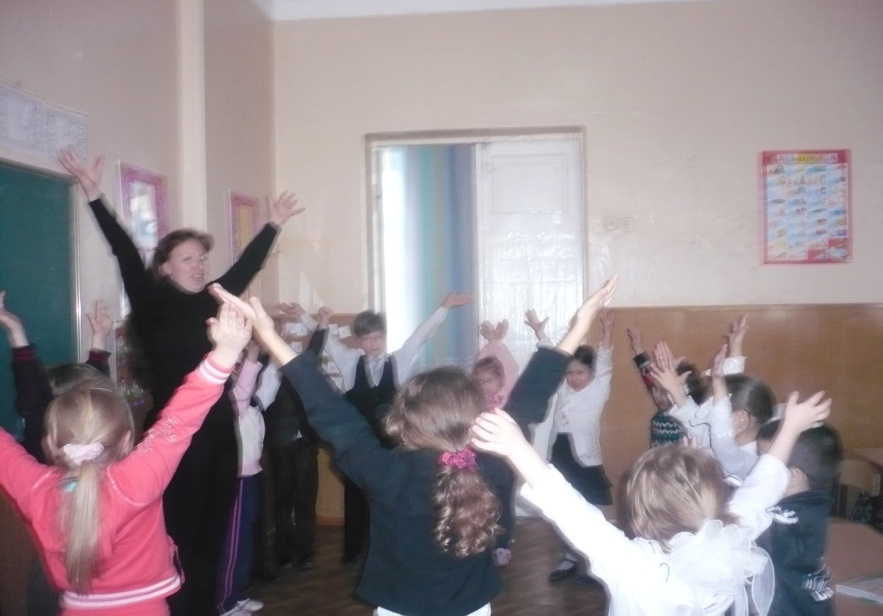 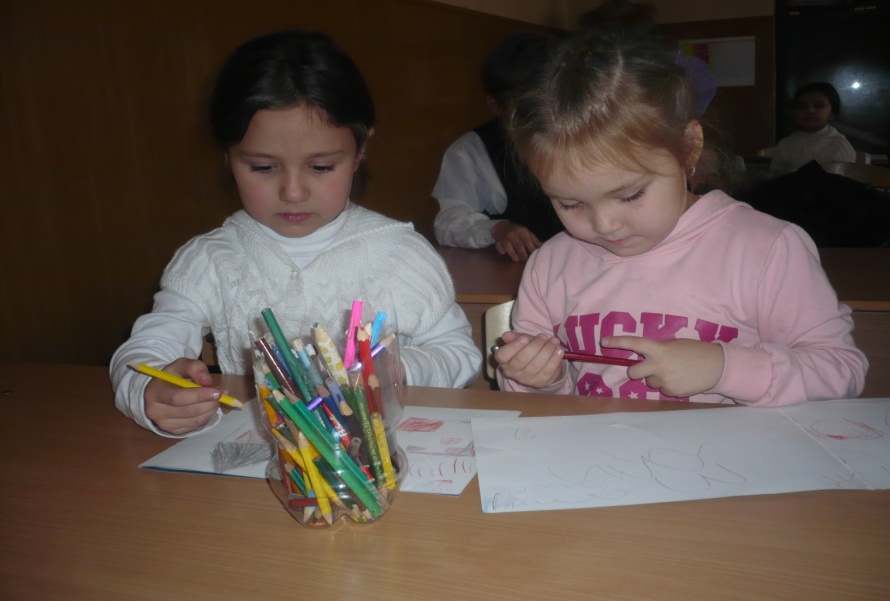 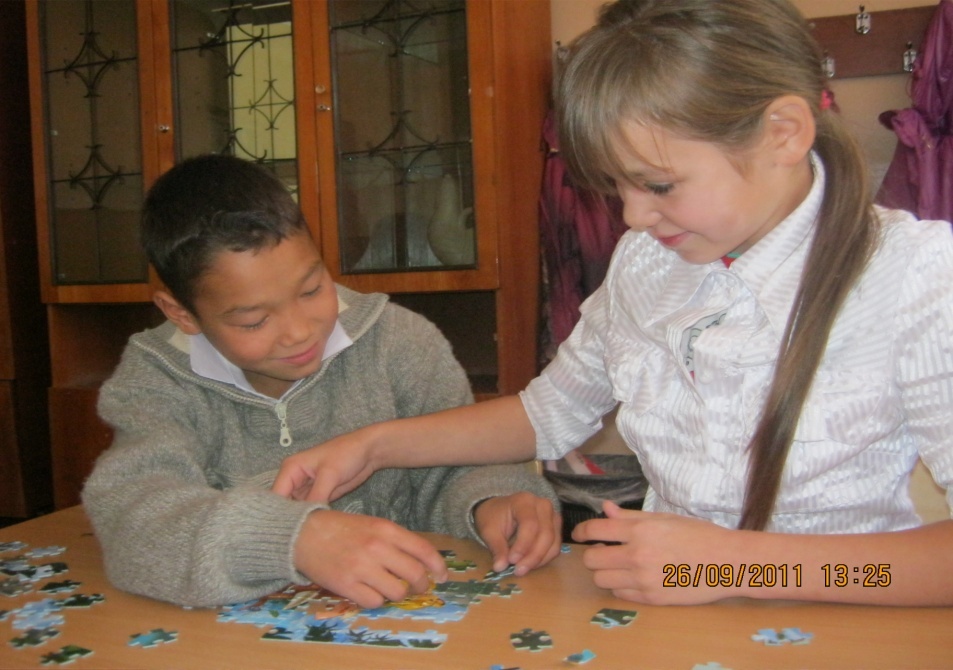 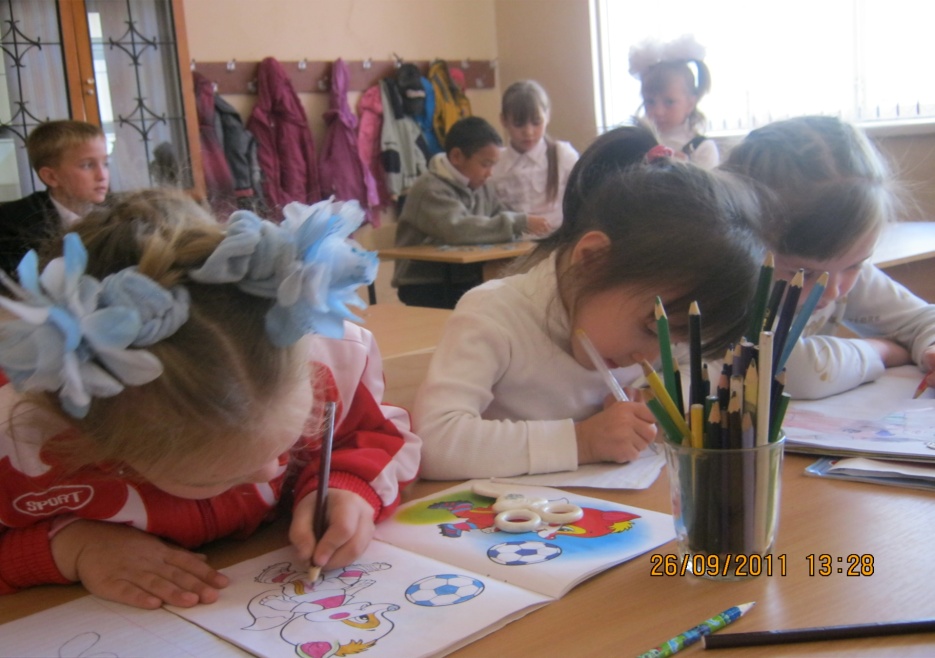 Учимся учиться
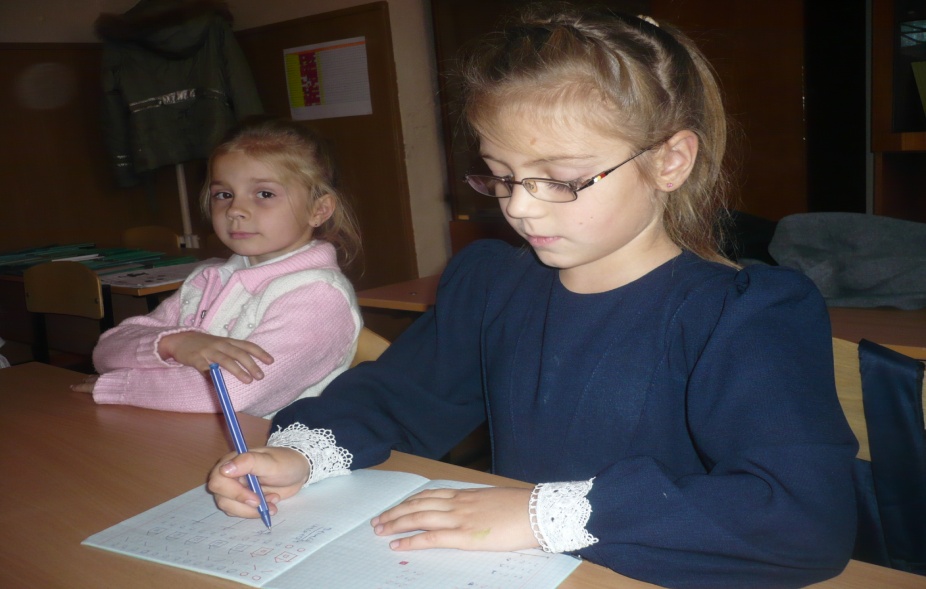 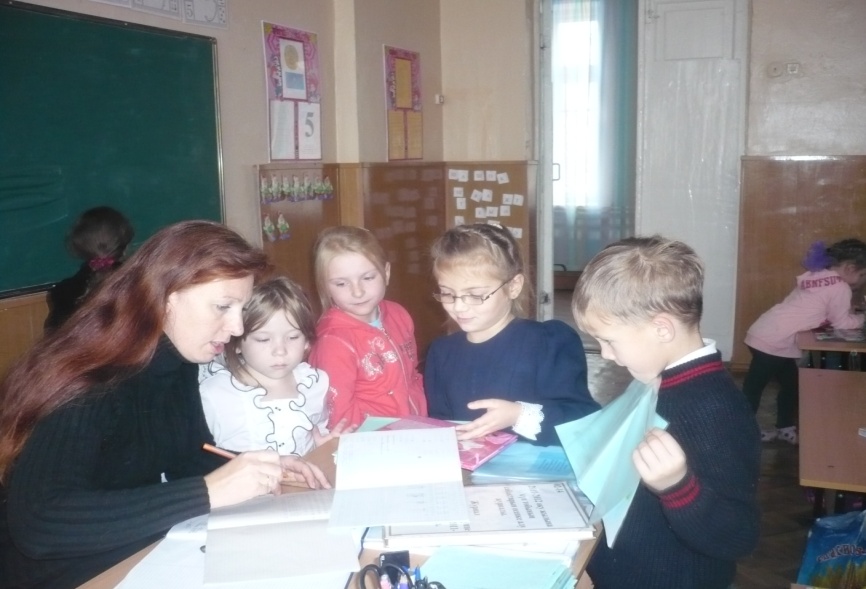 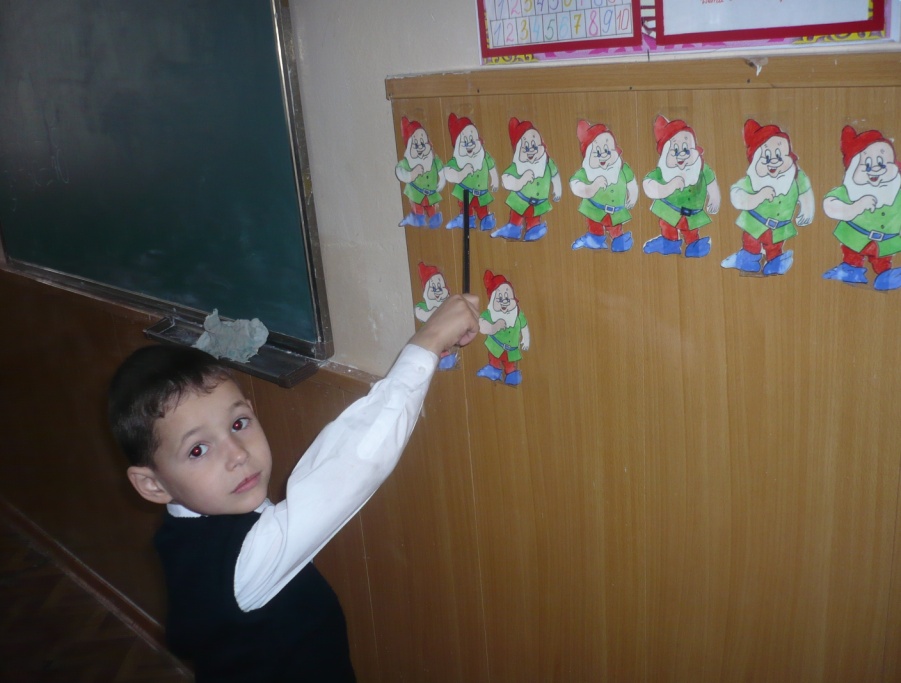 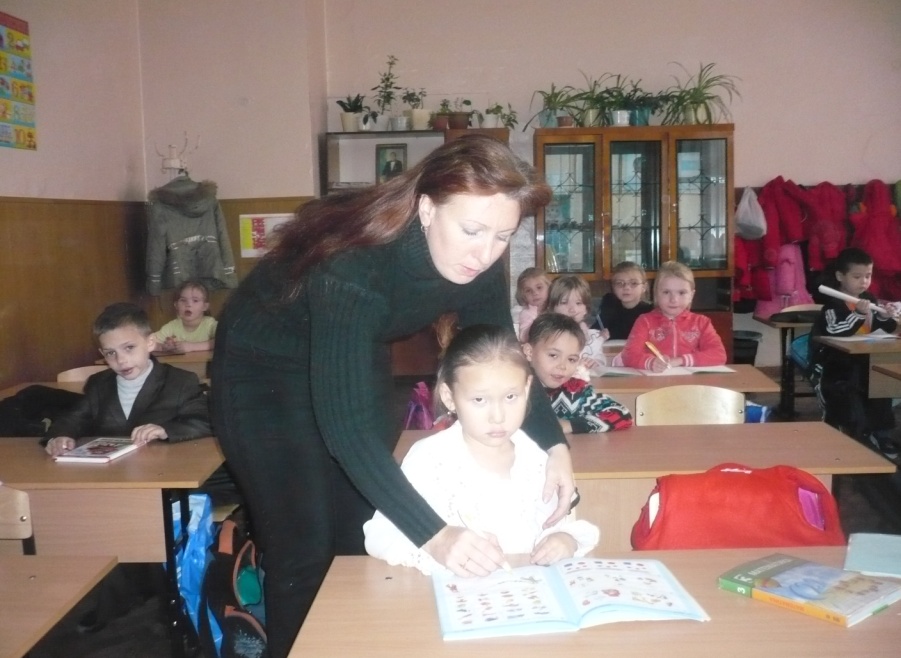